Une définition impossible
Fonction de style
Journée Jeunes Chercheurs
16/11/2010
Le style dans les techniques manuelles
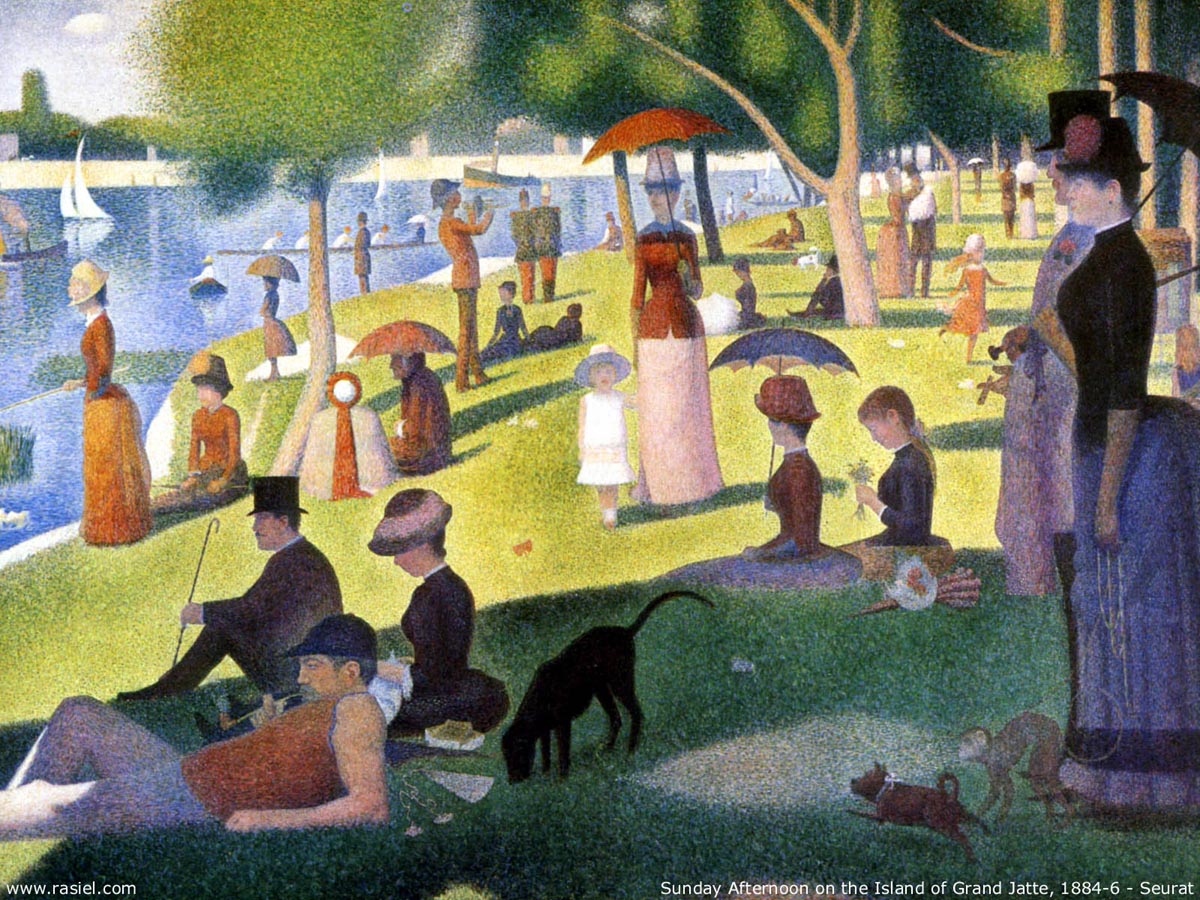 Art graphiques
Peinture, dessin
Sculpture
Photographie
Animation, cinéma
Seurat
16/11/2010
2
Journée Jeunes Chercheurs
Le style dans les techniques manuelles
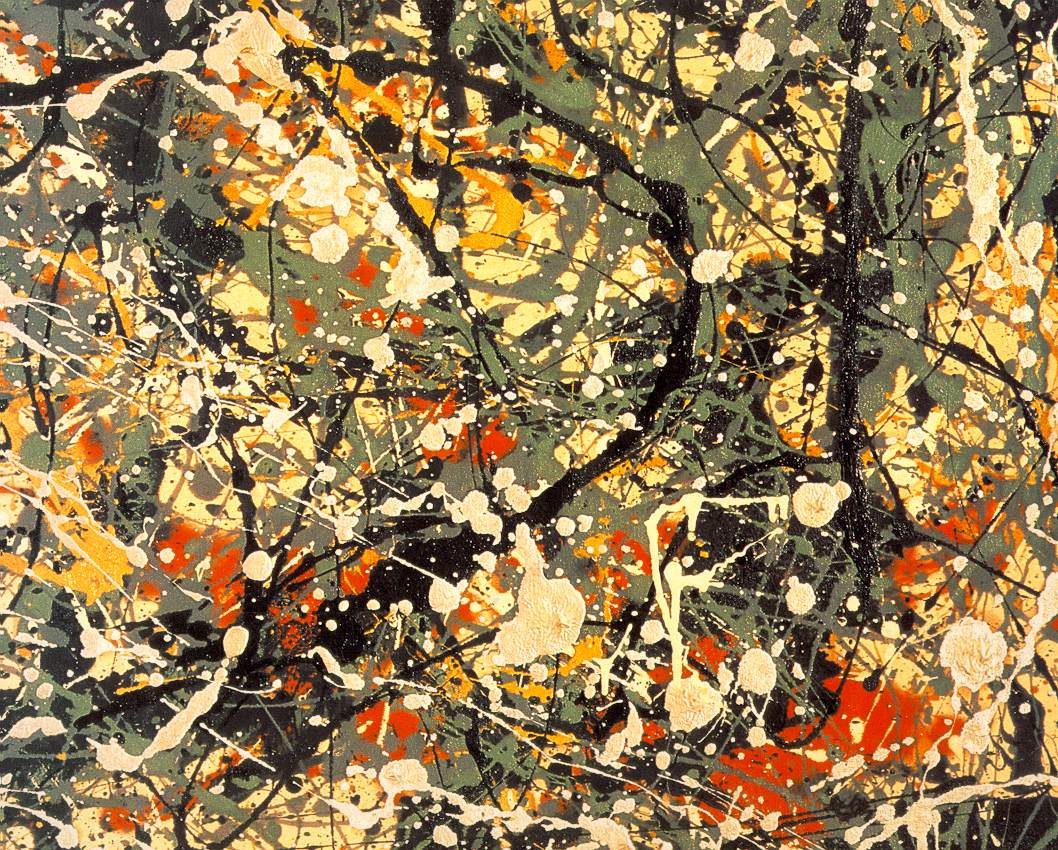 Art graphiques
Peinture, dessin
Sculpture
Photographie
Animation, cinéma
J. Pollock
16/11/2010
3
Journée Jeunes Chercheurs
Le style dans les techniques manuelles
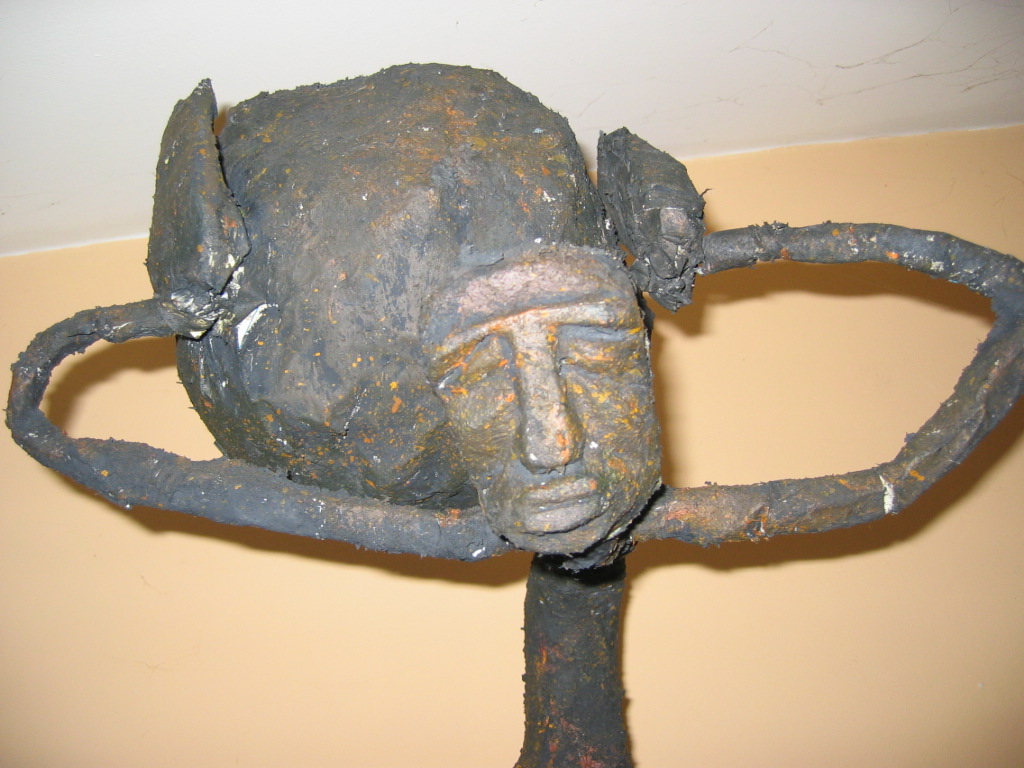 Art graphiques
Peinture, dessin
Sculpture
Photographie
Animation, cinéma
J. Laufersweiler
16/11/2010
4
Journée Jeunes Chercheurs
Le style dans les techniques manuelles
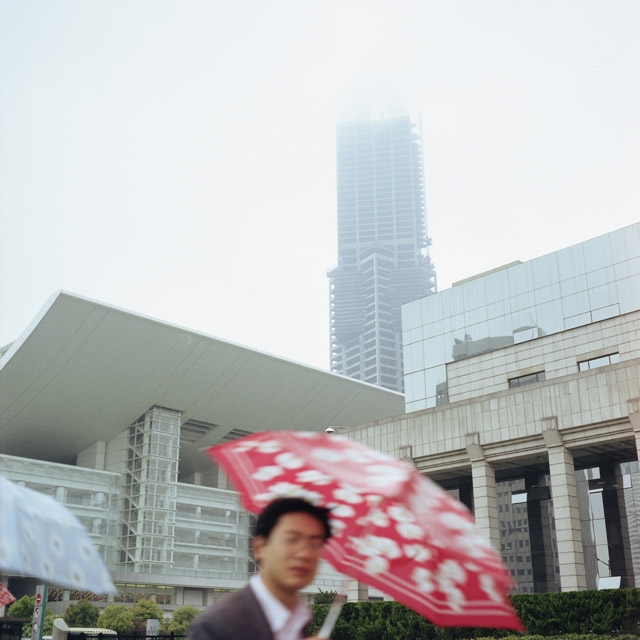 Art graphiques
Peinture, dessin
Sculpture
Photographie
Animation, cinéma
P. Rulh
16/11/2010
5
Journée Jeunes Chercheurs
Le style dans les techniques manuelles
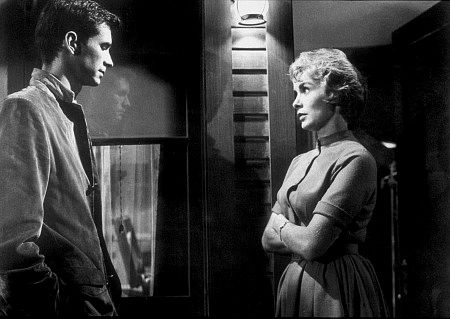 Art graphiques
Peinture, dessin
Sculpture
Photographie
Animation, cinéma
A. Hitchkock
16/11/2010
6
Journée Jeunes Chercheurs
Le style dans les techniques manuelles
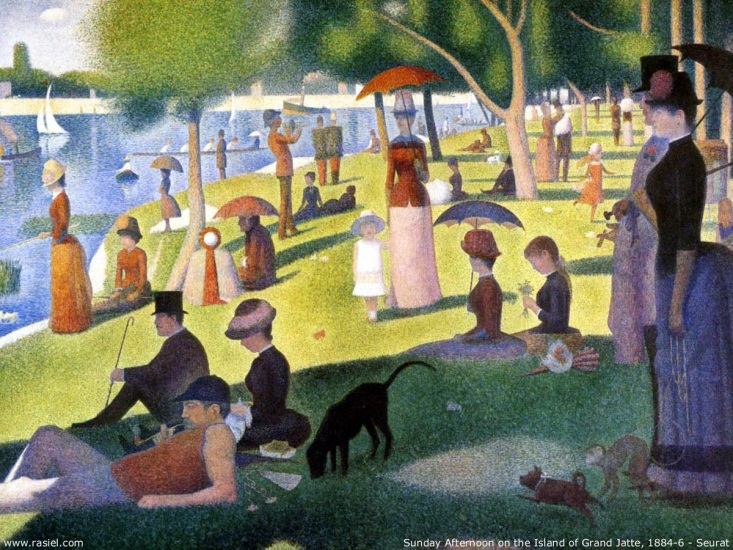 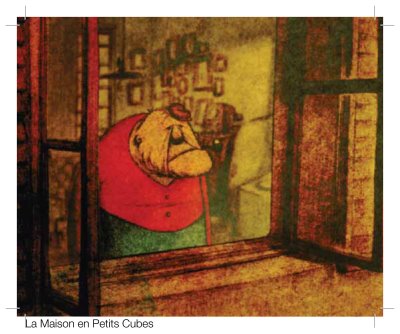 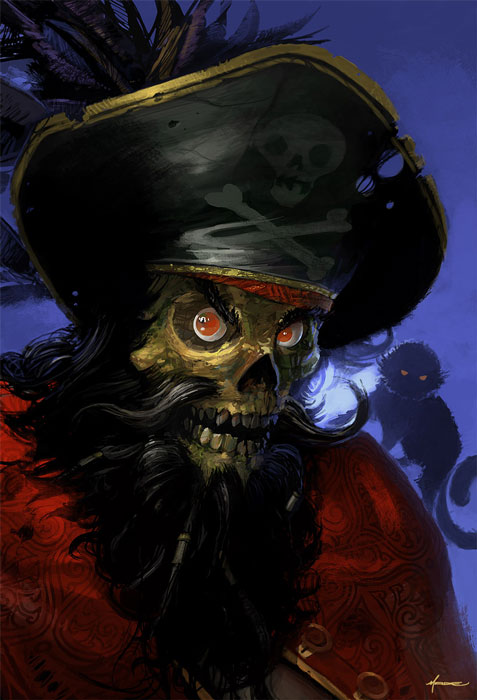 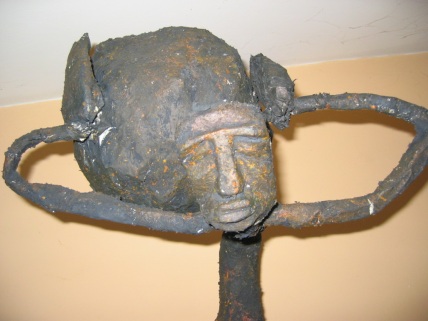 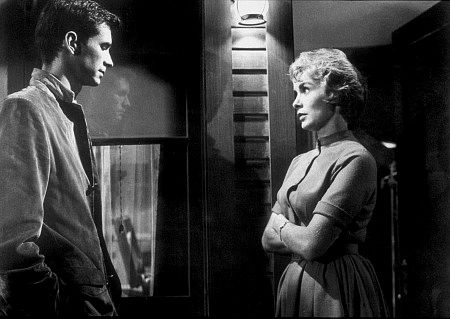 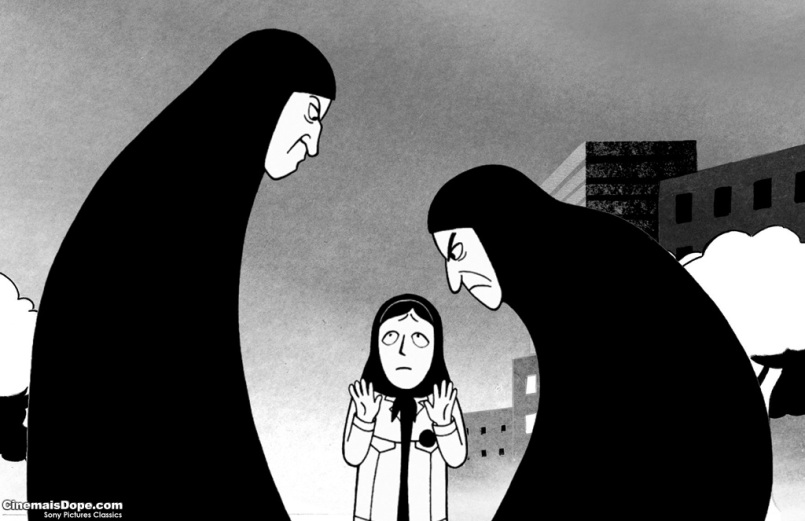 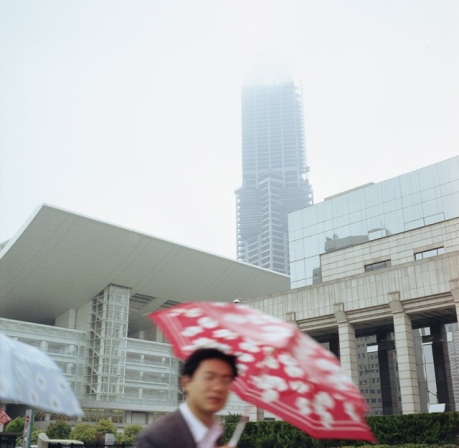 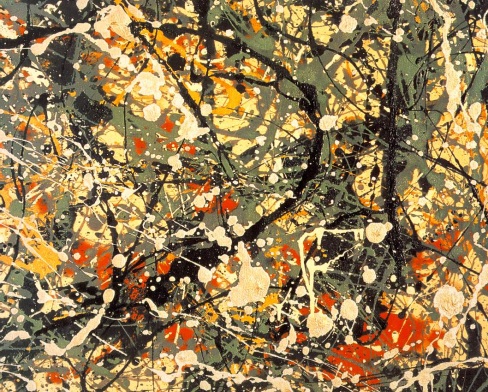 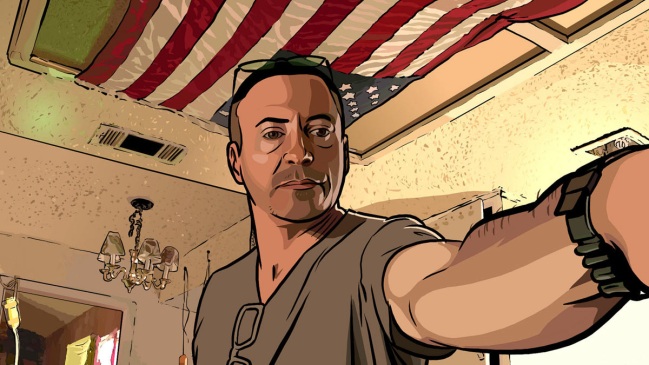  Style vient du travail de l’exécutant
	 Manipulation personnelle d’outils
16/11/2010
7
Journée Jeunes Chercheurs
Définition du style
L’artiste peut-il définir son style ?
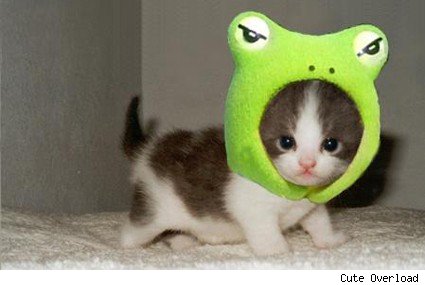 16/11/2010
8
Journée Jeunes Chercheurs
Le style en rendu expressif
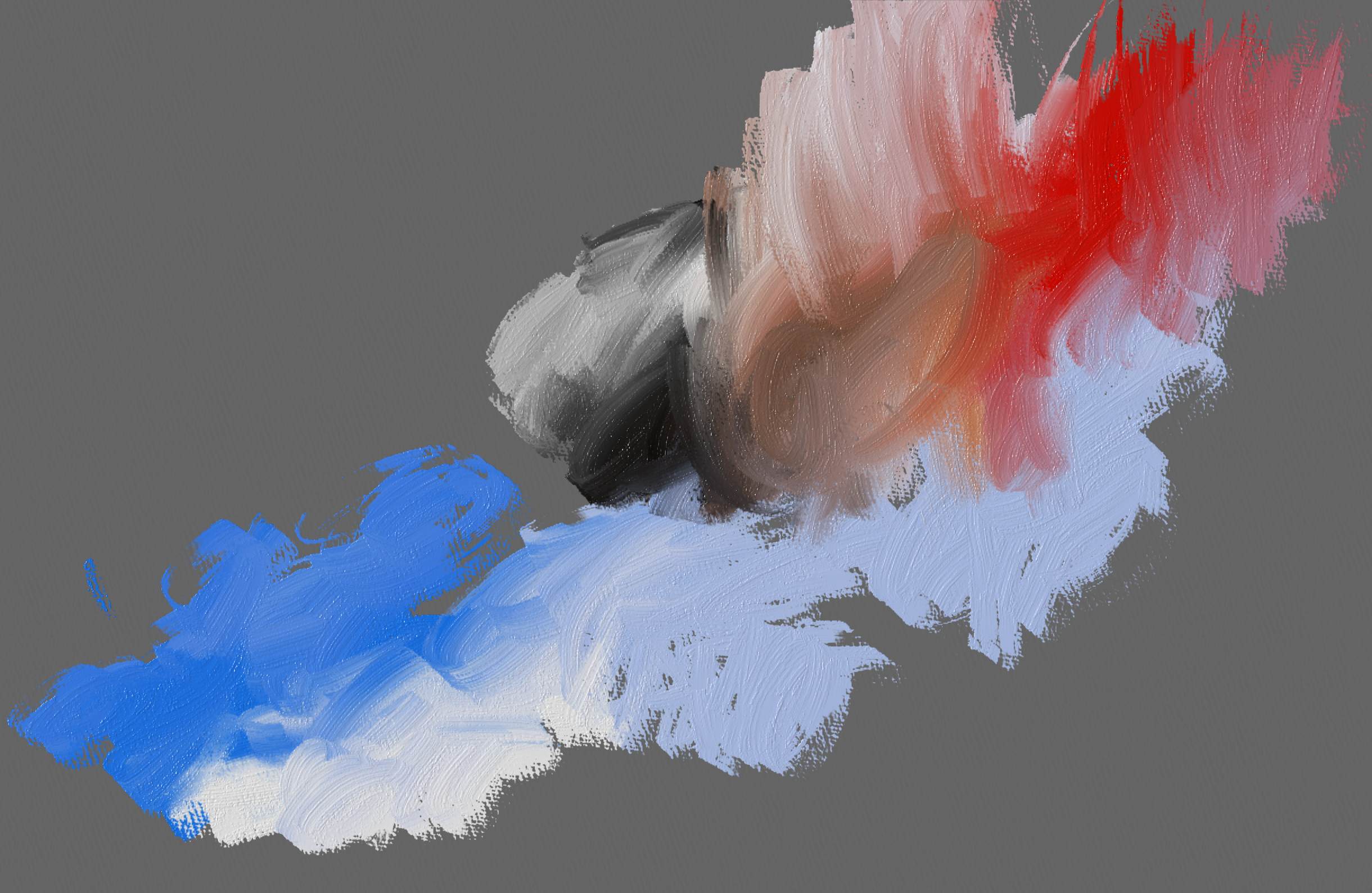 Création interactive
Même définition
Génération automatique
Définition procédurale
[Chu et al. 2010]
16/11/2010
9
Journée Jeunes Chercheurs
Définition procédurale
Description du style a priori 
Fonction de style
Style par l’exemple : analyse du style

 Lien entre la scène et le rendu
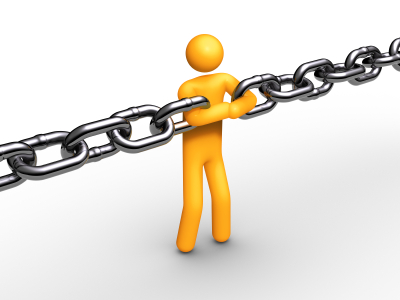 16/11/2010
10
Journée Jeunes Chercheurs
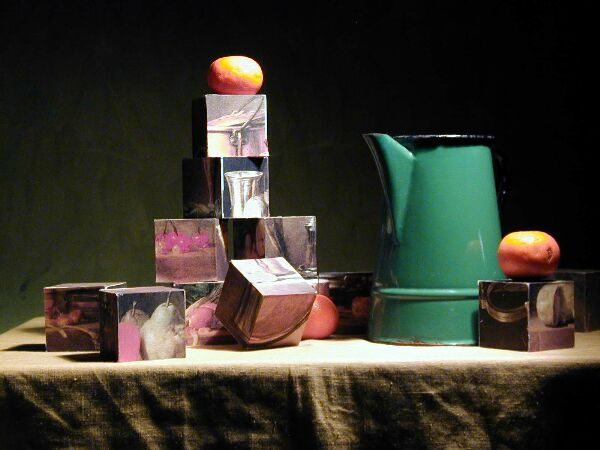 Projection : Scène vers plan image
Journée Jeunes Chercheurs
16/11/2010
11
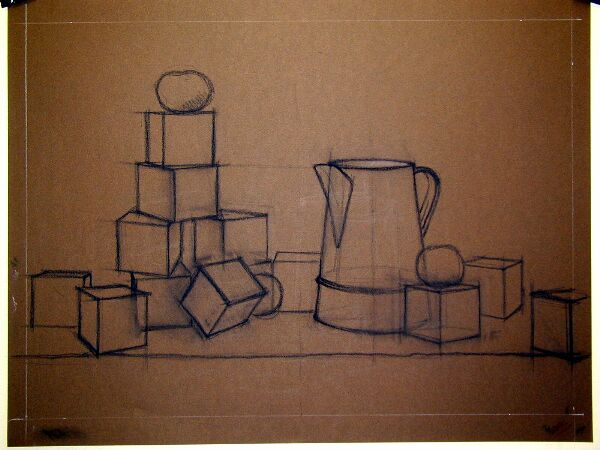 Extraction de primitives
Journée Jeunes Chercheurs
16/11/2010
12
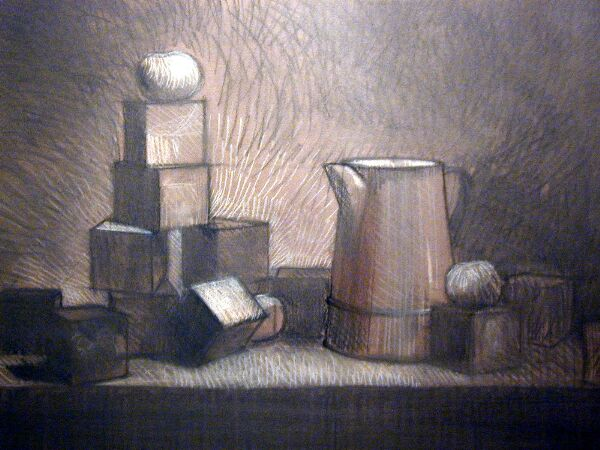 Création des marques
Journée Jeunes Chercheurs
16/11/2010
13
Système de représentation
[Willats et Durand 2005]
Spatial : 3D vers 2D
Projection perspective, orthogonale, autre
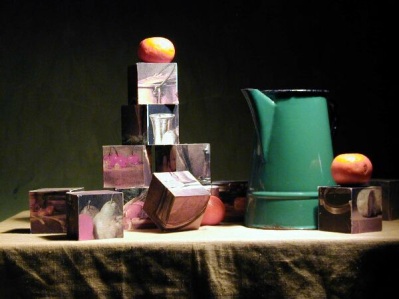 Primitives : points, lignes, régions
Éléments projetés de la 3D vers la 2D
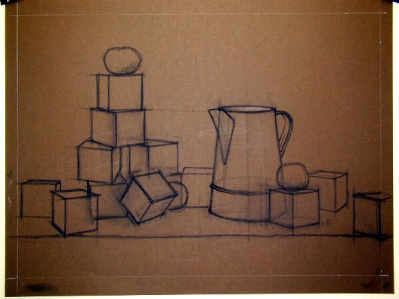 Marques : Trace de l’outil en 2D
Pixel, points, lignes, régions
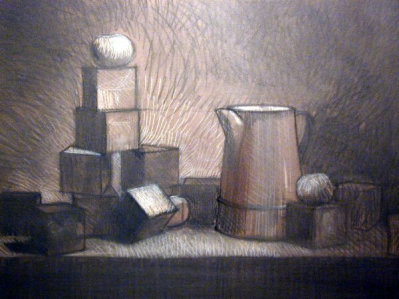 Journée Jeunes Chercheurs
16/11/2010
14
Système de représentation
[Willats et Durand 2005]
Système d’attributs : 
Lien scène/primitives projetées/marques.

Attributs de la scène :
Couleur, profondeur, éclairage …

Attributs de marques : 
Couleur, épaisseur, orientation …

Lien :  
orientation en fonction de l’éclairage …
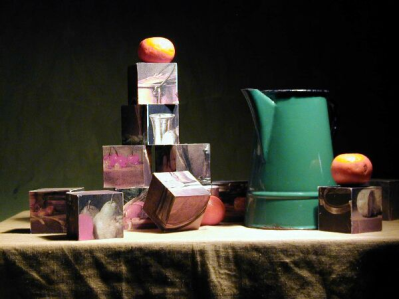 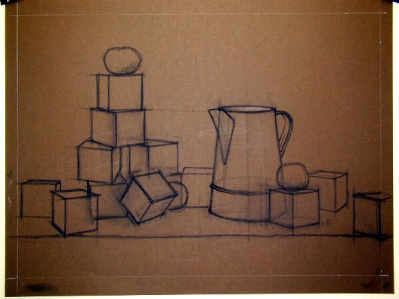 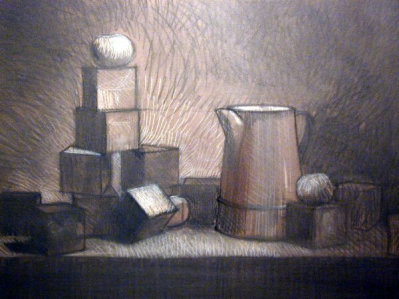 Journée Jeunes Chercheurs
16/11/2010
15
Approche programmable
[Grabli et al. 2010]
Freestyle
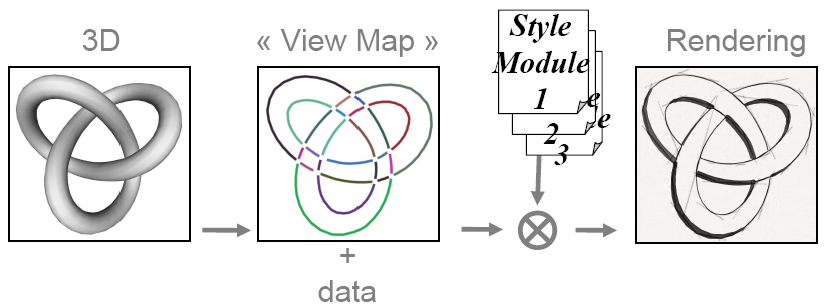 16/11/2010
16
Journée Jeunes Chercheurs
Approche programmable
[Grabli et al. 2010]
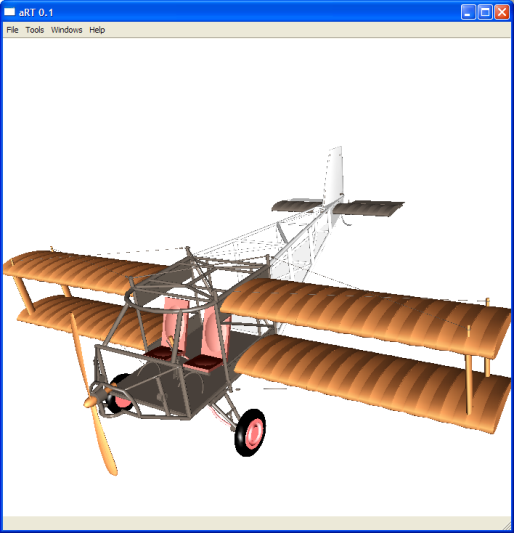 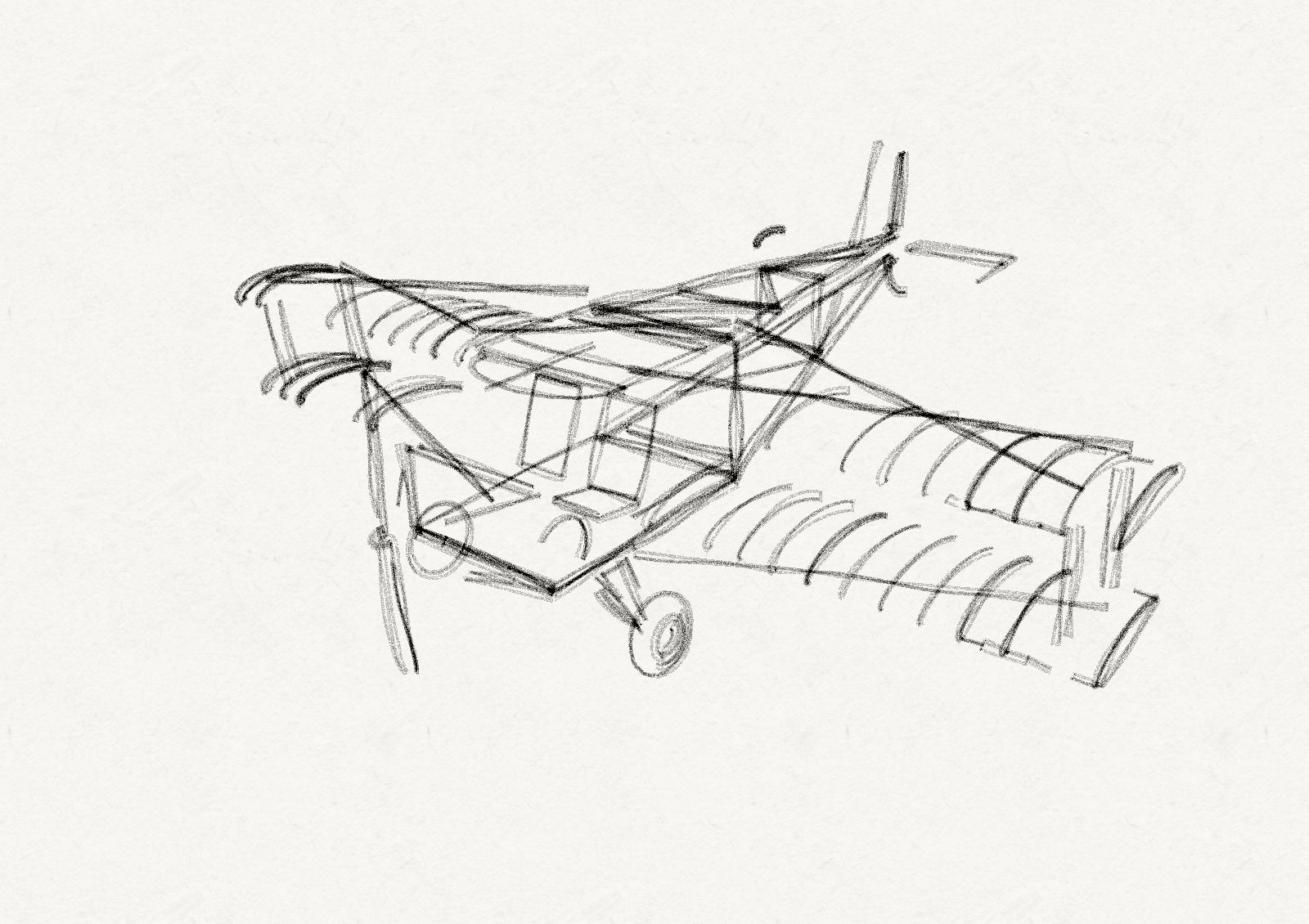 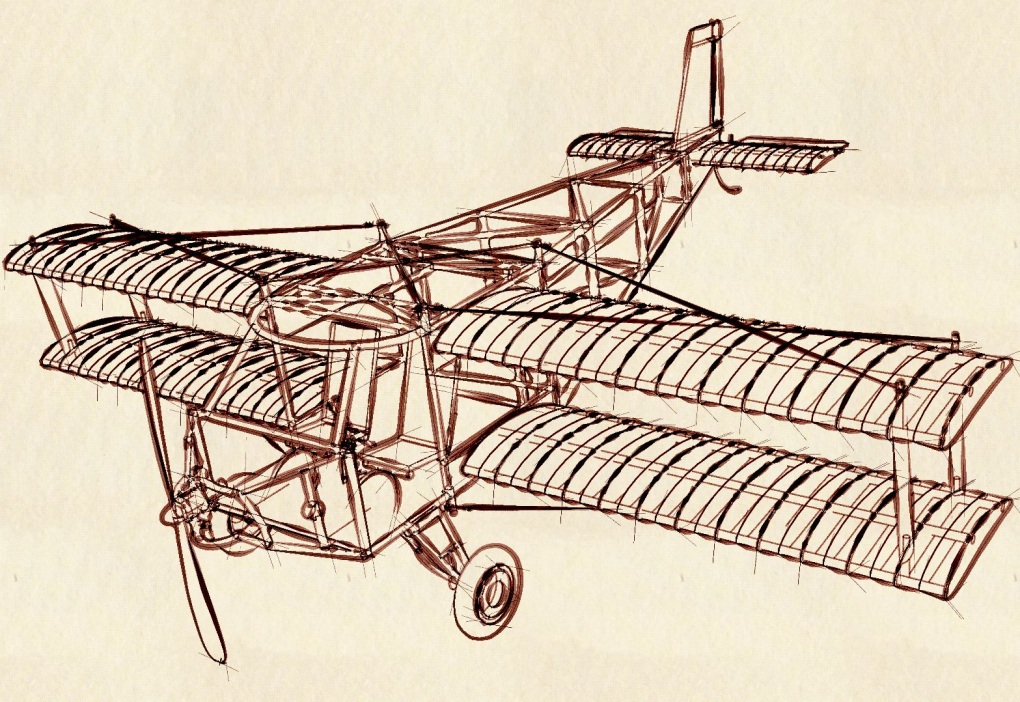 Journée Jeunes Chercheurs
16/11/2010
17
Approche programmable
[Grabli et al. 2010]
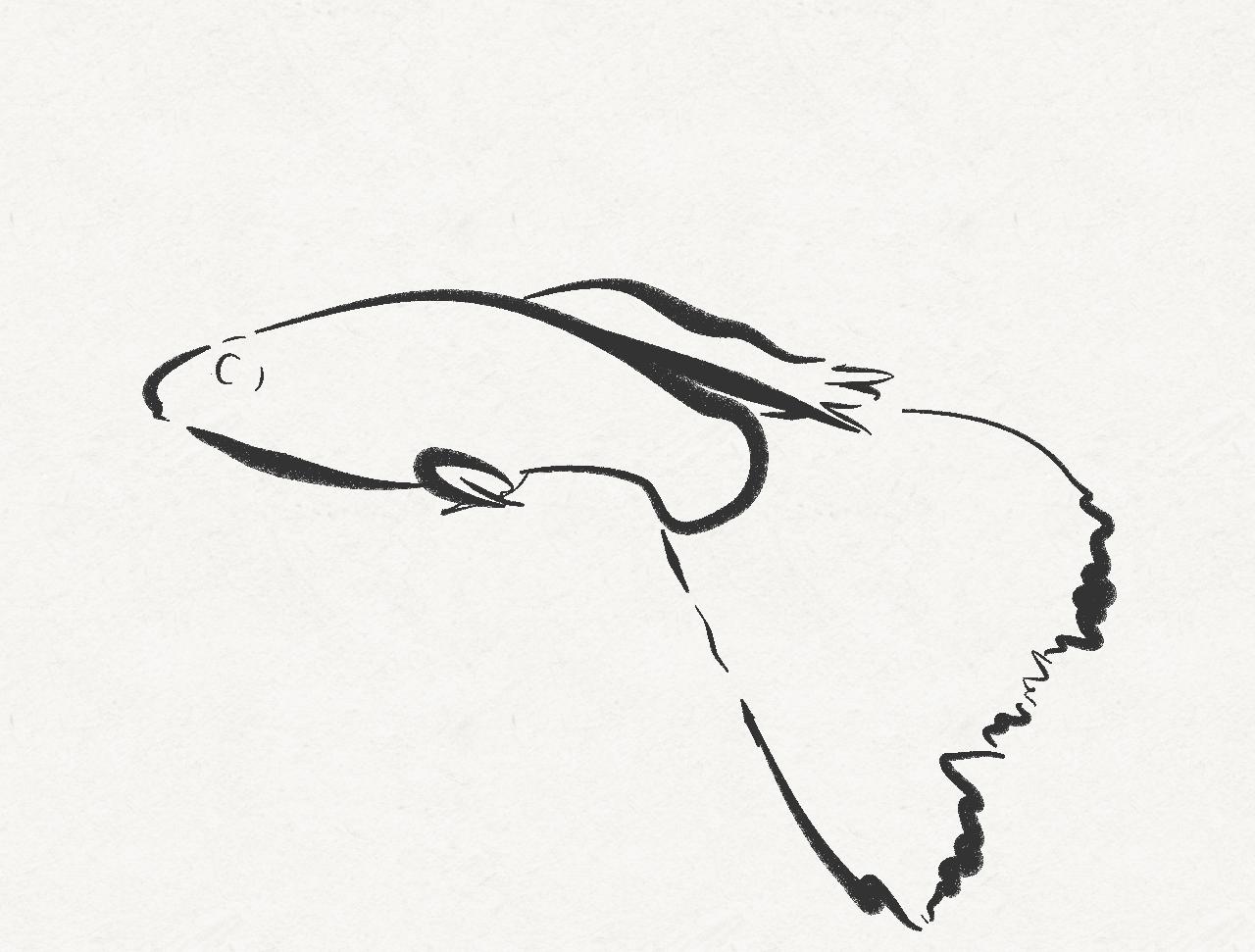 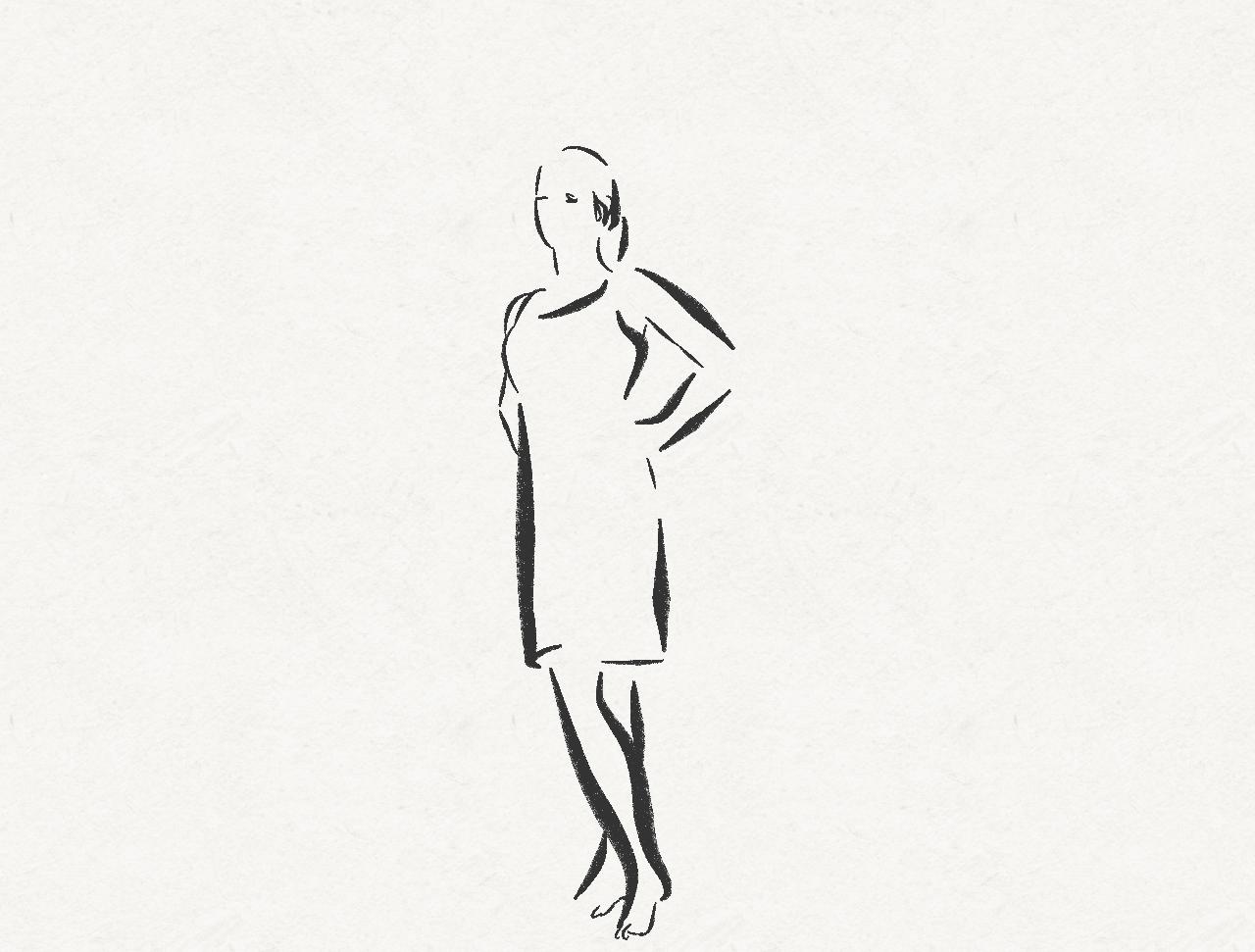 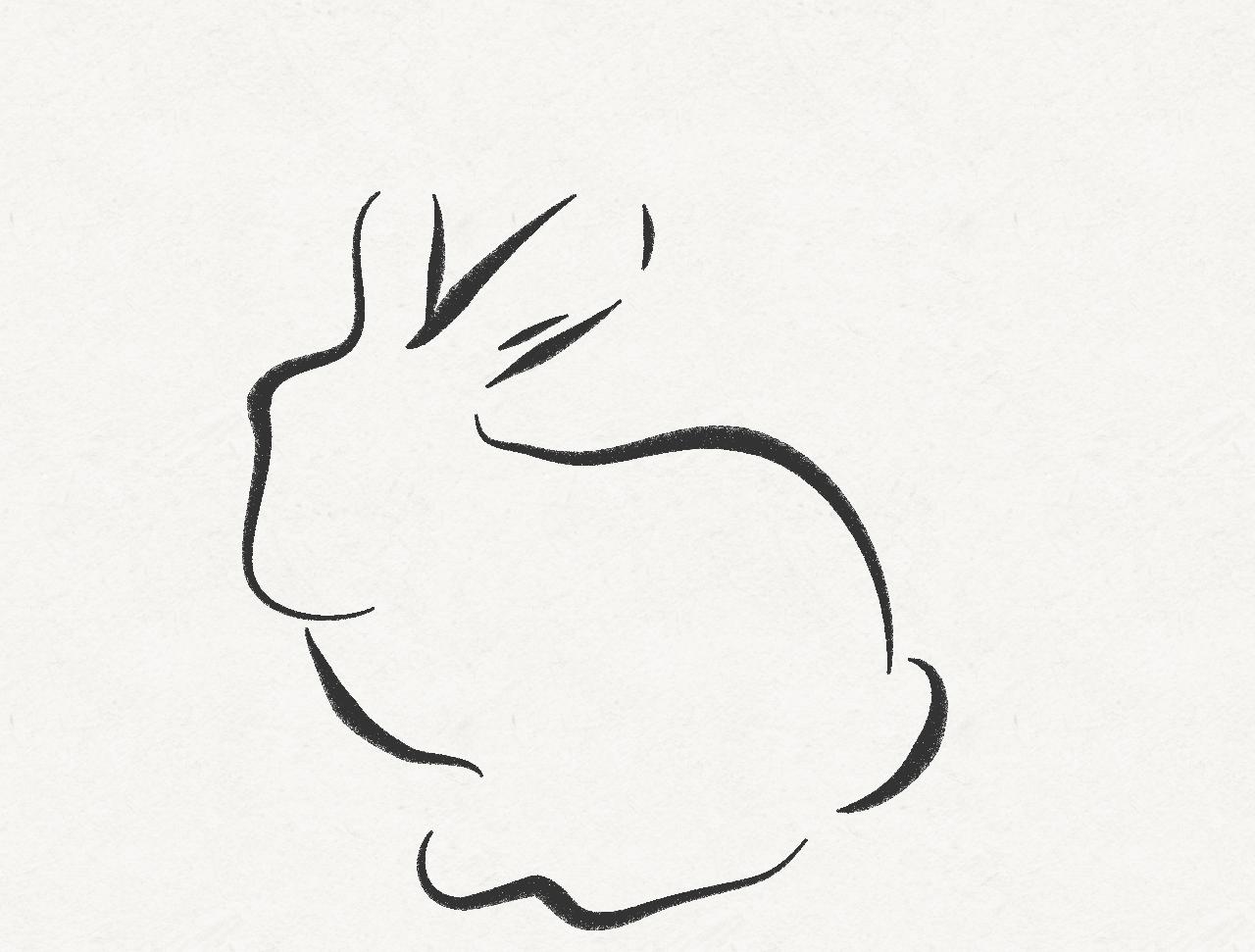 16/11/2010
18
Journée Jeunes Chercheurs
Style par l’exemple
[Hertzmann et al. 2001]
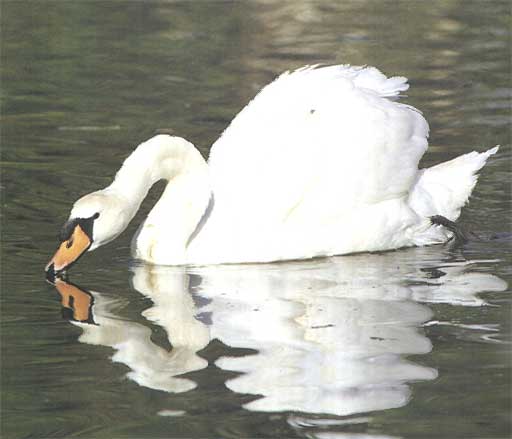 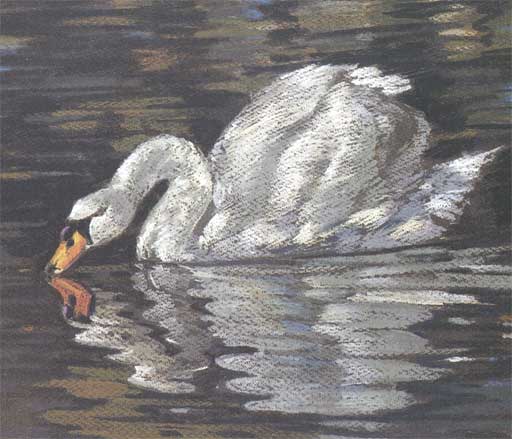 Journée Jeunes Chercheurs
16/11/2010
19
Style par l’exemple
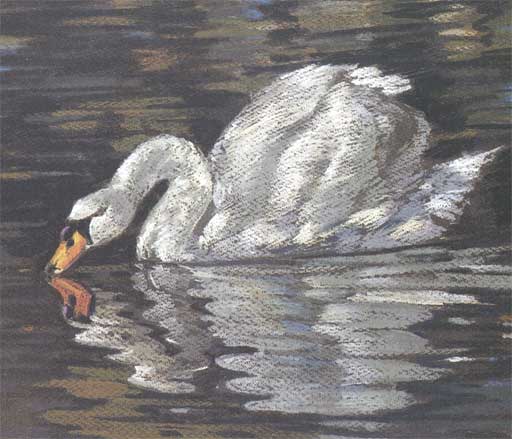 [Hertzmann et al. 2001]
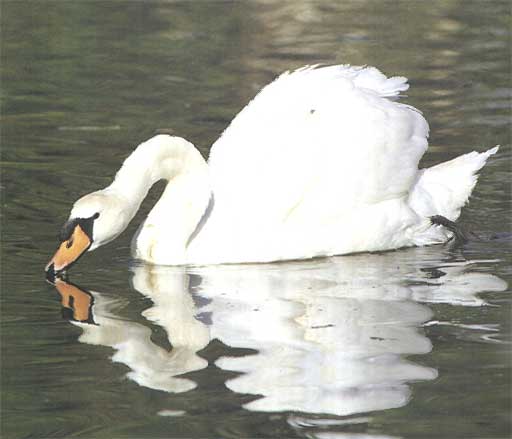 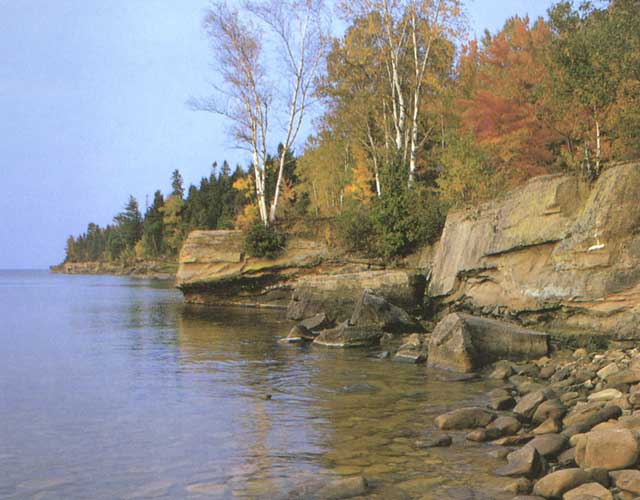 ?
Journée Jeunes Chercheurs
16/11/2010
20
Style par l’exemple
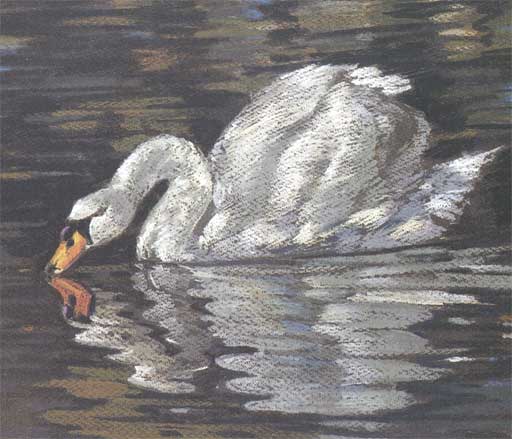 [Hertzmann et al. 2001]
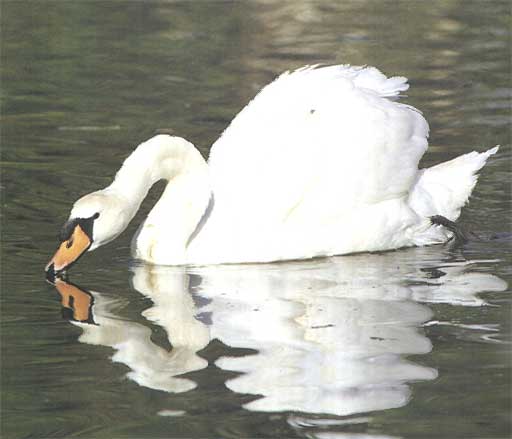 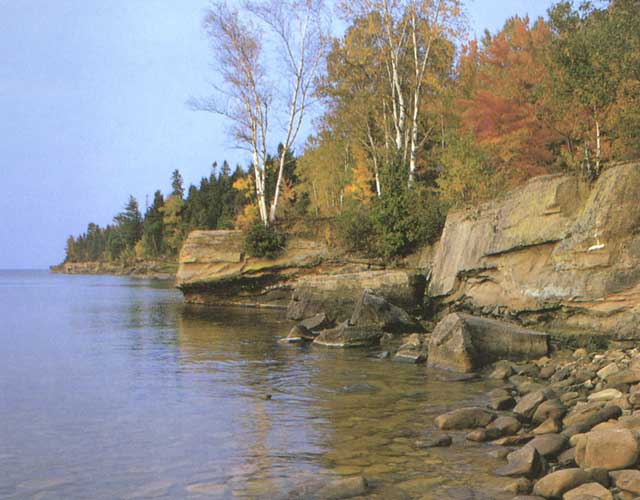 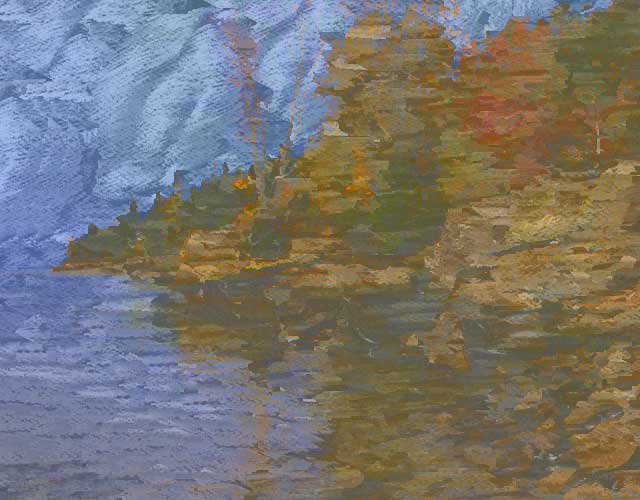 Journée Jeunes Chercheurs
16/11/2010
21
Style par l’exemple
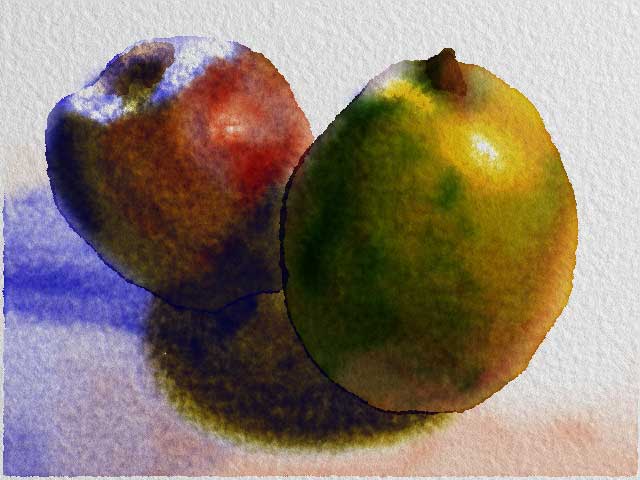 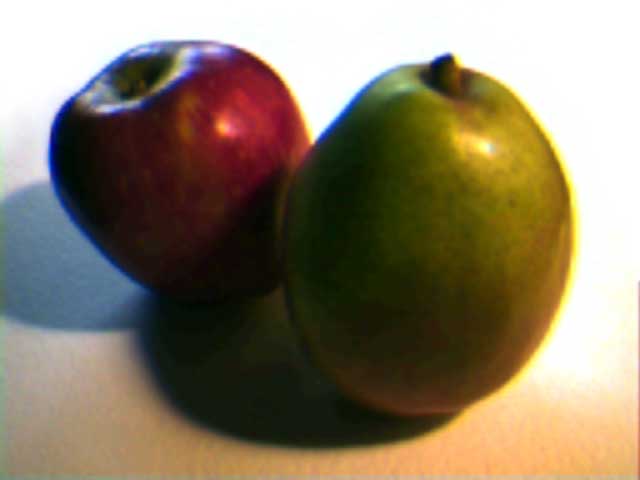 [Hertzmann et al. 2001]
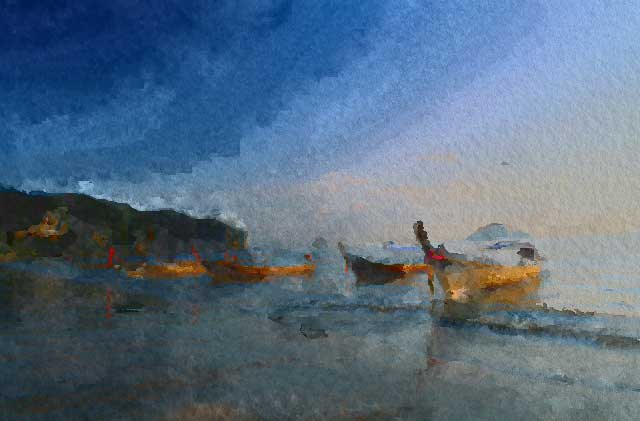 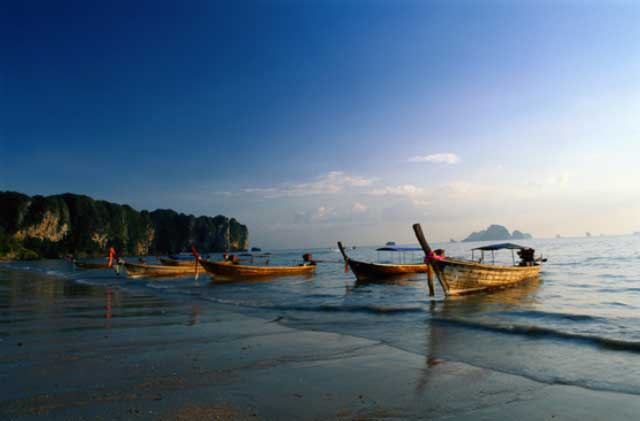 Journée Jeunes Chercheurs
16/11/2010
22
Définition de plus haut niveau
Que représenter ?
Quelles lignes ?
Niveaux de détails ?
Abstraction et simplification ?
Que représente le style ?
16/11/2010
23
Journée Jeunes Chercheurs
Définition de plus haut niveau
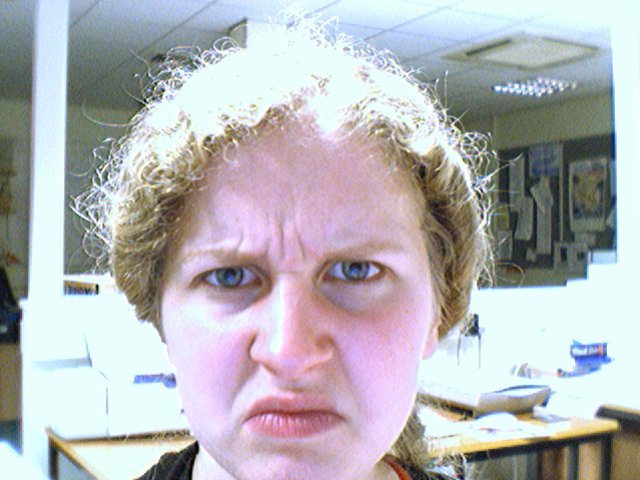 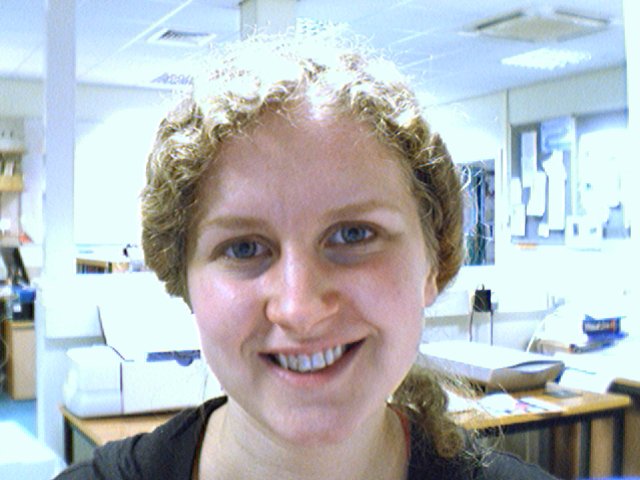 [Shugrina et al. 2006]
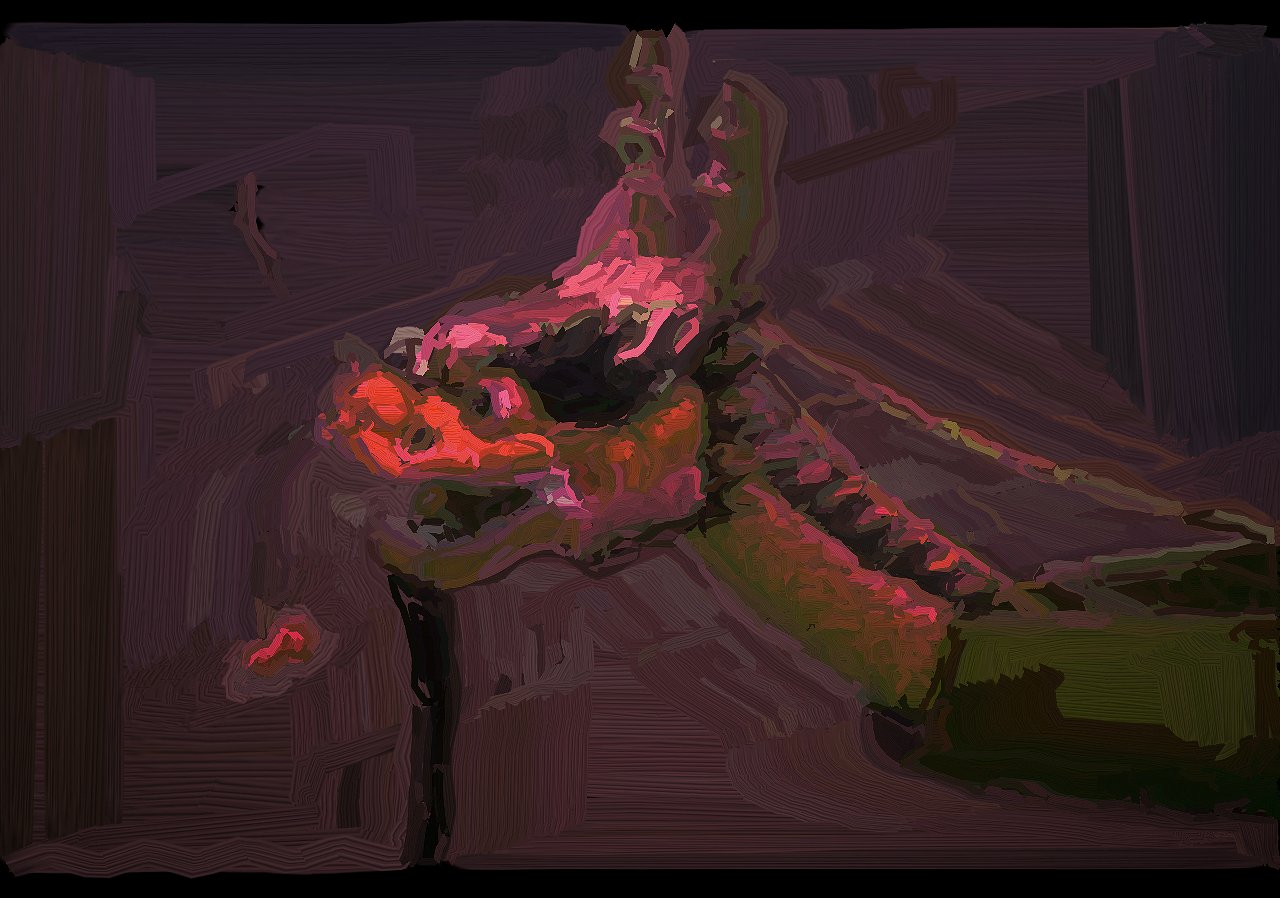 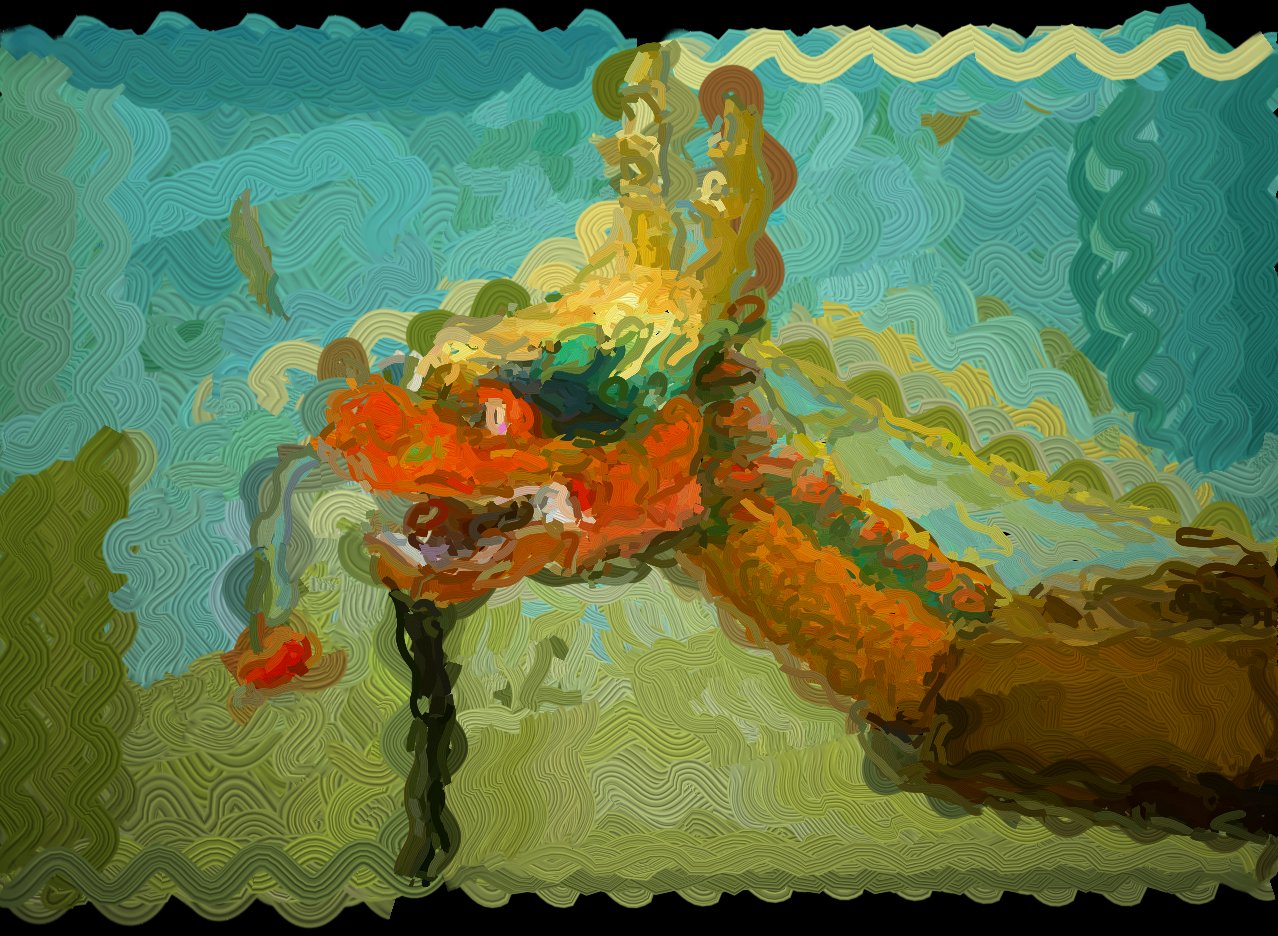 Journée Jeunes Chercheurs
16/11/2010
24
Dans l’animation
Définition du style d’animation
Evolution du style
Cohérence temporelle
Journée Jeunes Chercheurs
16/11/2010
25
Questions ?
Journée Jeunes Chercheurs
16/11/2010
26